Собаки в годы войны
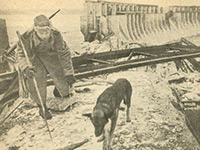 В память о собаках войны
Сколько сказано слов.Может чья — ни будь муза усталаГоворить о войнеИ тревожить солдатские сны…Только кажется мне,До обиды написано малоО собаках-бойцах,Защищавших нас в годы войны!
Стёрлись в памяти клички.Не вспомнить теперь и мордашку.Мы, пришедшие позже,Не знаем совсем ничего.Лишь седой ветеранЕщё помнит собачью упряжкуВ медсанбат дотащившуюС поля боя когда-то его!
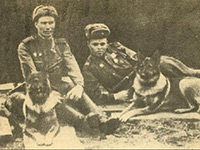 Собаки- миноискатели за годы войны 
обнаружили, а вожатые сапёры 
обезвредили 4 миллиона мин, фугасов и
других взрывных устройств.
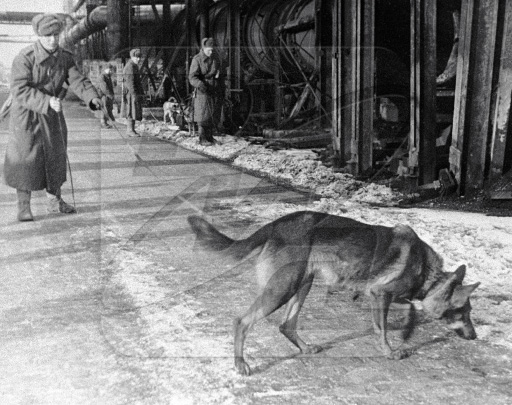 Собаки- подрывники танков 
шли на смерть, подорвав более
300 танков, 63 из которых
в боях под Сталинградом.
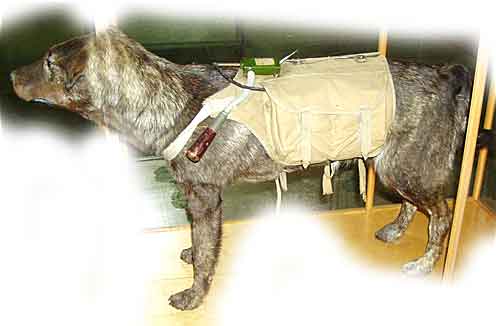 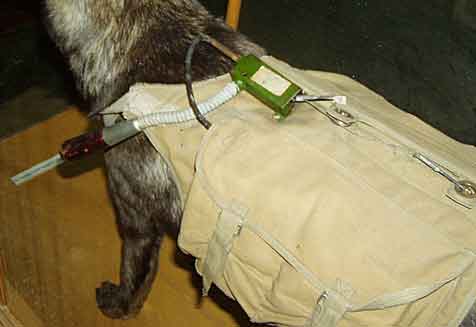 Лошади в великой 
Отечественной войне.
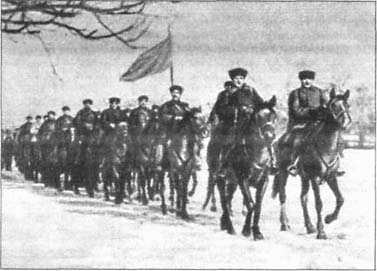 Знаменитая конница Будённого С. М.
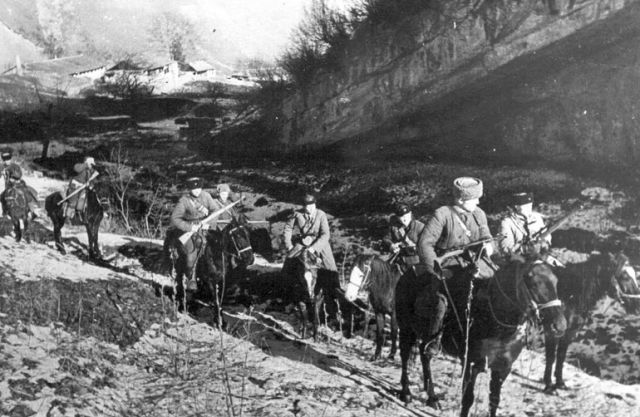 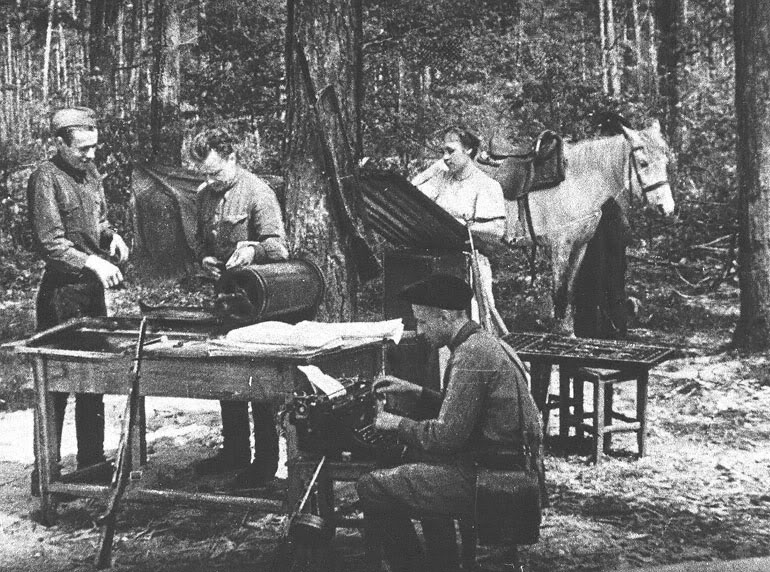 В партизанских отрядах лошади были 
первыми помощниками , так как они 
проходили там, где не могли пройти
машины, незаметно  и быстро, доставляя 
грузы и людей.
Птицы мира на фронтах войны.
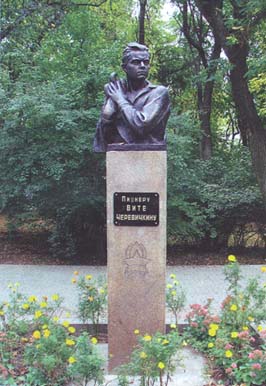 Жил в Ростове Витя Черевичкин.В школе он отлично успевалИ в часы досуга, как обычно,Голубей любимых выпускал... ...Улетали голуби высоко,В небо уносили за собой Грезы о дивчине черноокой,Пробуждая первую любовь.Голуби, вы мои милые, Голуби вы сизокрылые, Улетайте, голуби,В солнечную высь...Жизнь была прекрасной и счастливой,О, моя любимая страна,Юность, ты пришла с улыбкой милой,Но внезапно грянула война.
Памятник Вите Черевичкину,
установленный в Ростове-на-Дону
  в парке им. В. Черевичкина.
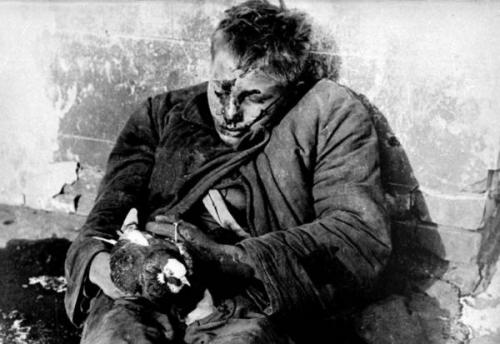 Голуби, вы мои милые, Голуби вы сизокрылые, Улетайте, голуби,В солнечную высь...И однажды мимо дома ВитиШел отряд захватчиков-зверей, Офицер сказал им: «ОтберитеУ мальчишки этих голубей...»Голуби, вы мои милые, Голуби вы сизокрылые, Улетайте, голуби,В солнечную высь...Долго Виктор им сопротивлялся,Голубей любимых защищал, Но внезапно голос оборвался,И убит был Витя наповал.Голуби, вы мои милые,Что же вы не летите больше ввысь?Голуби, вы сизокрылые,И зачем вы только, голуби,
Витя Черевичкин, 
убитый фашистами, 
с голубем в руках.
На свет родились...
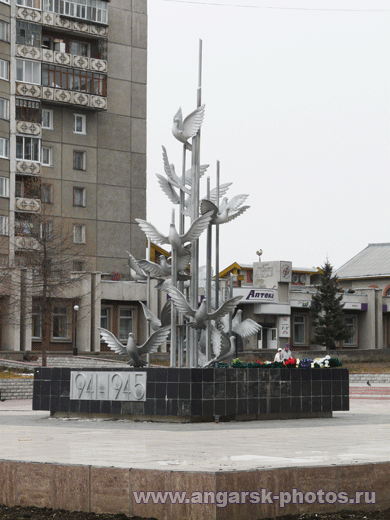 Памятный знак в честь
60-летия Победы в 
Великой Отечественной
Войне, установленный
в Санкт-Петербурге на
Московском вокзале.
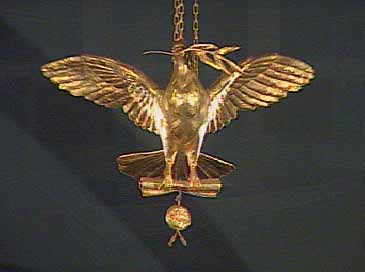 Памятник, установленный 
в г. Ангарске в честь 60-летия
Победы в Великой 
Отечественной Войне.
ОБЕЗЬЯНЫ- СПАСИТЕЛИ 
             СОЛДАТСКИХ ЖИЗНЕЙ.
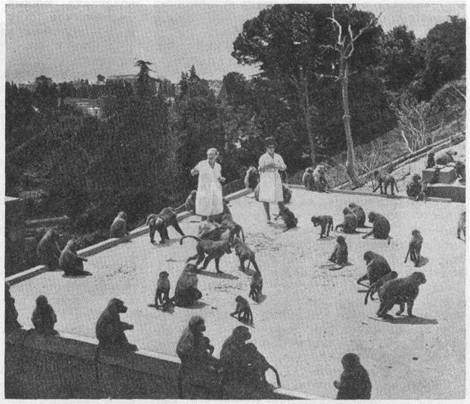 Академик
З. В. Ермольева 
в Сухумском обезьяньем
питомнике ведет работу
в 1942-43 военных годах
по созданию пенициллина,
который стал спасением 
от смерти для сотен тысяч
солдат.
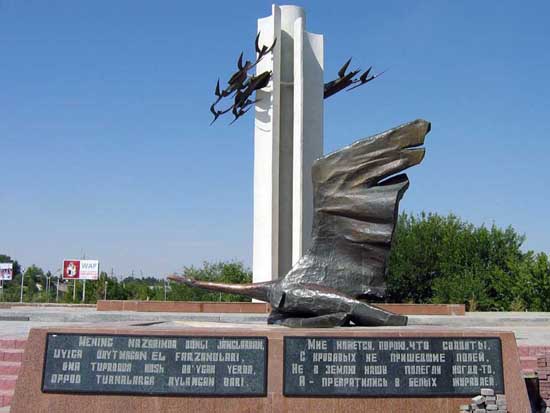 Памятник 
погибшим 
солдатам,
установленный
на средства
горожан 
в г. Чирчике
в Узбекистане.
Мне кажется порою, что солдаты,
                         С кровавых не пришедшие полей
	                            Не в землю нашу полегли когда-то,
	                                                    А превратились в белых журавлей.
                                                         
                                                                                                          Расул Гамзатов
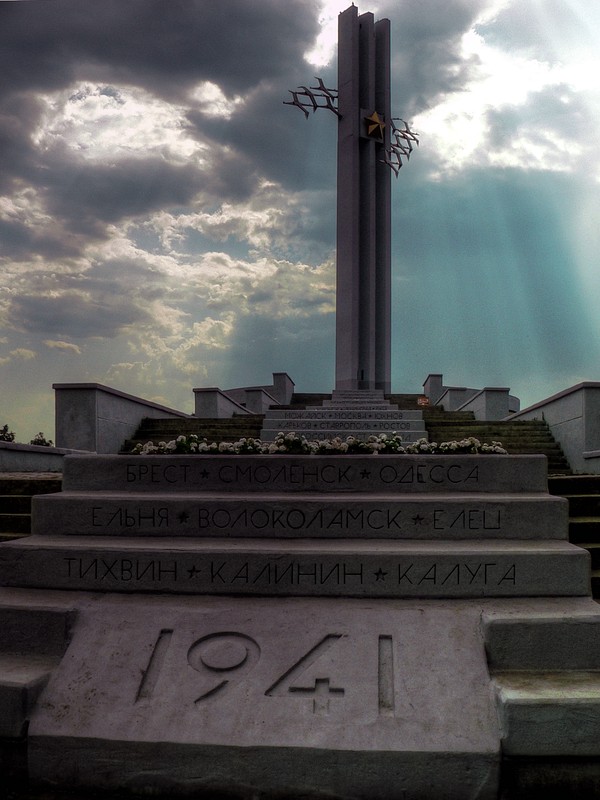 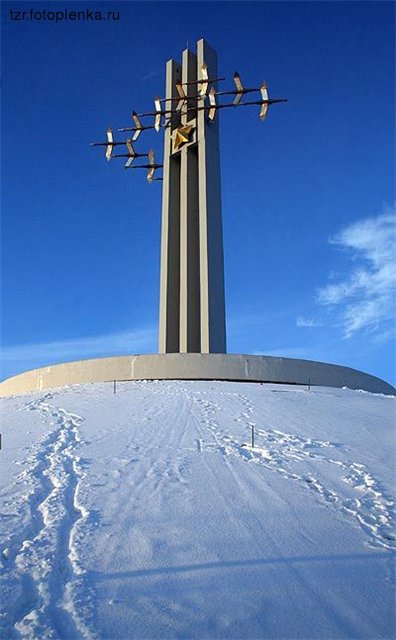 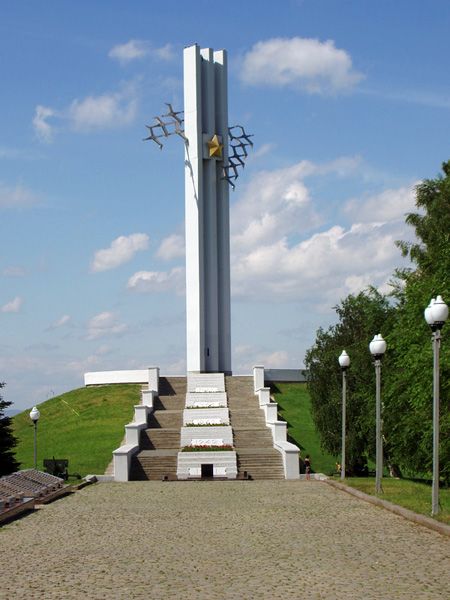 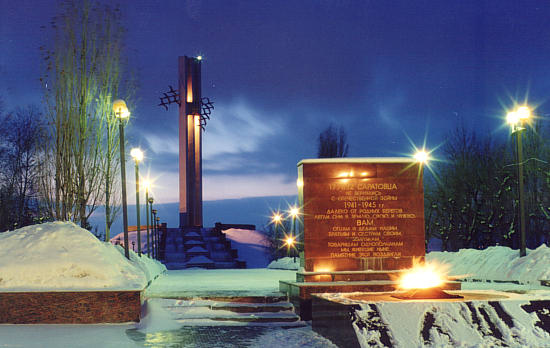 Мемориал в честь
солдат, не 
вернувшихся
с войны,
в  Саратове.
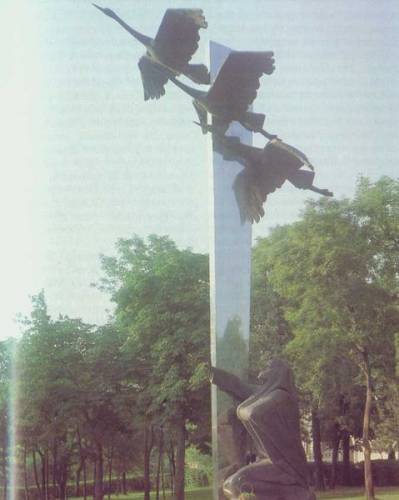 Памятник 
погибшим
на фронтах
войны
солдатам,
установленный
в г. Кисловодске
на средства,
собранные
жителями
города.
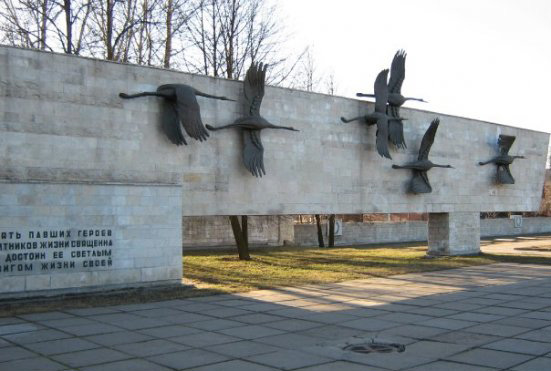 Мемориал
в Санкт-
Петербурге.
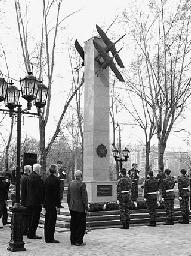 Открытие памятника 
погибшим солдатам
в г. Красноярске.
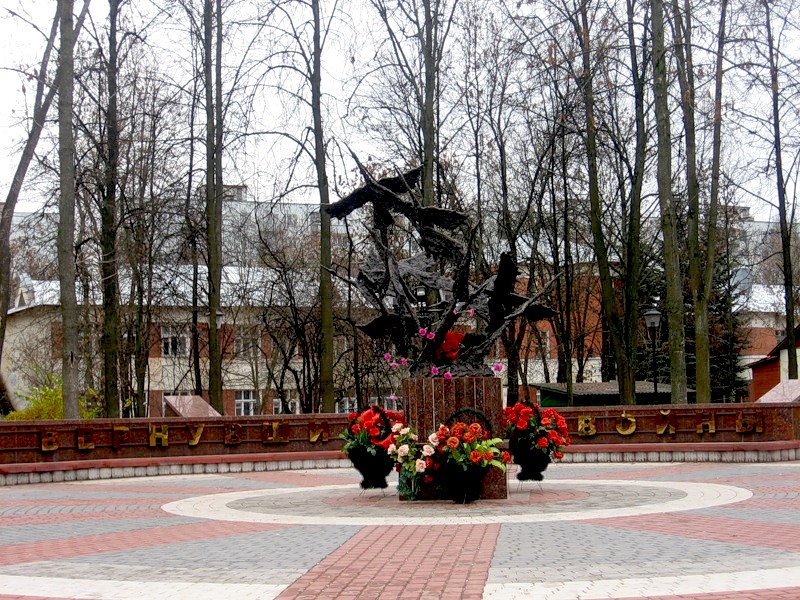 Мемориал «Журавли» 
в г. Ивантеевка.
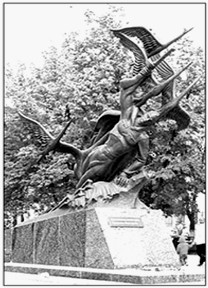 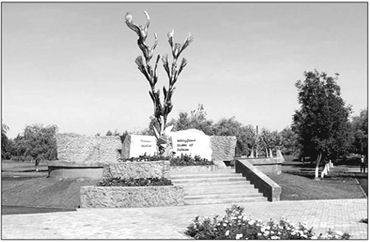 Памятники погибшим
солдатам,
установленные
 в городах Белоруссии.
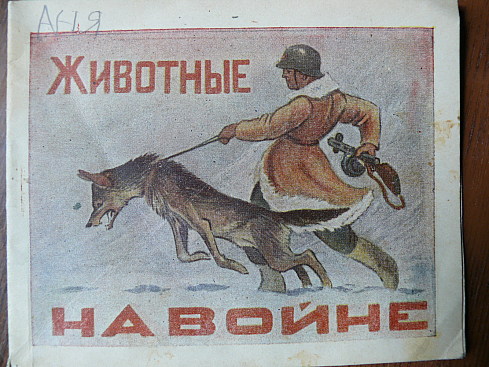 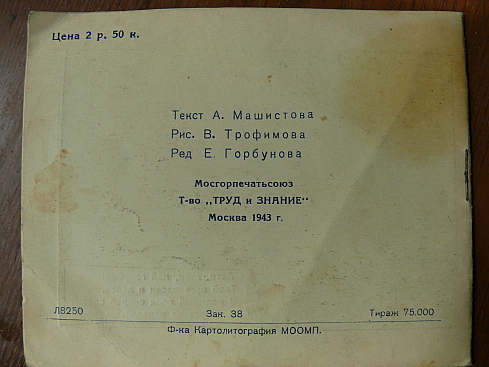 Издание военных лет, посвященное 
вкладу братьев наших меньших 
в великую Победу.
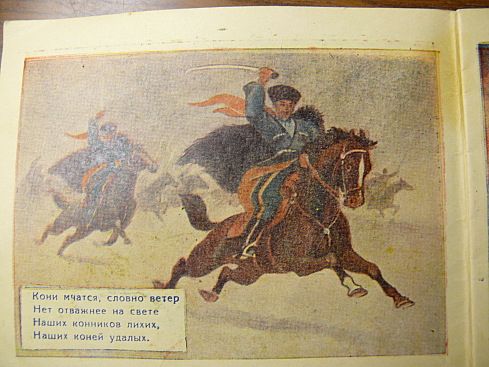 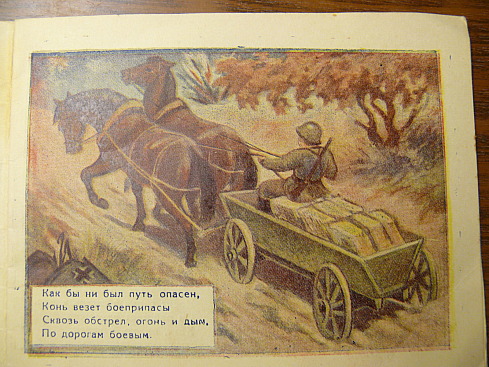 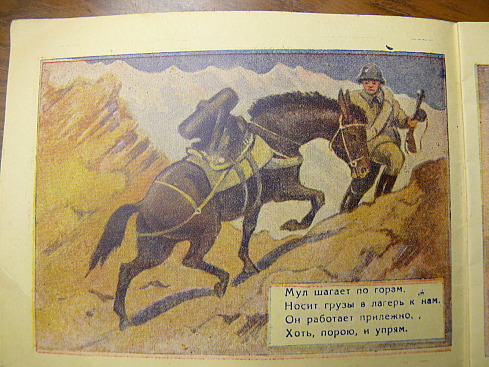 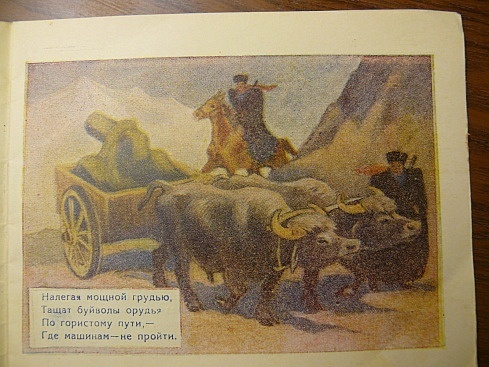 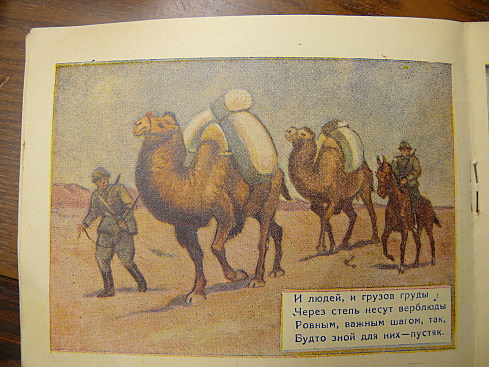 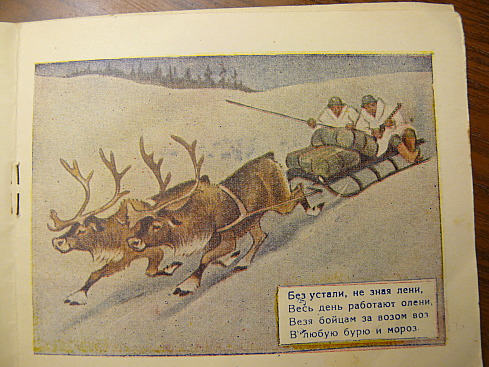 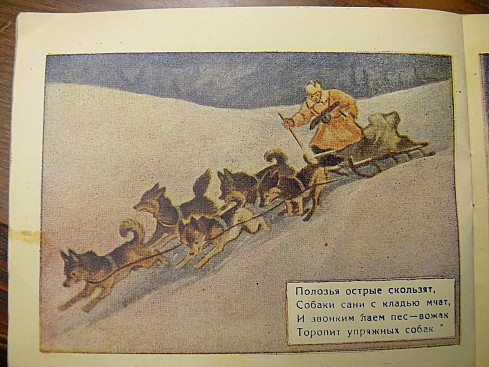 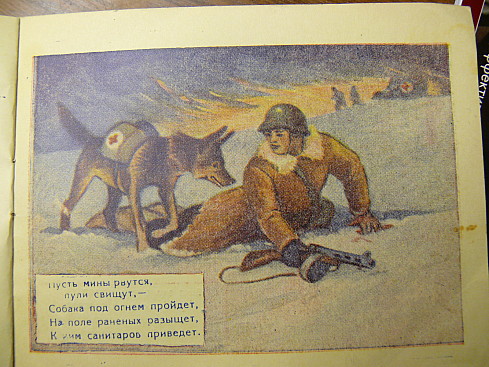 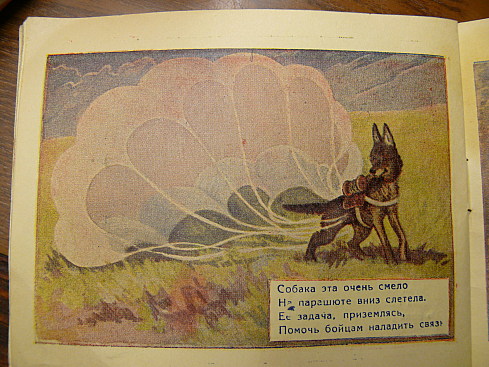 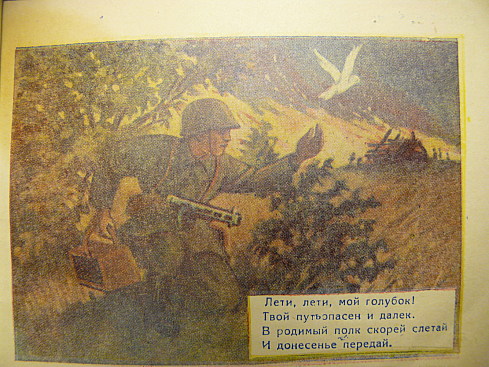